Excretory System
Excretory System
A system of our body that gets rid of waste from our body and also balances chemicals in our body. Some excess substances like water can be excreted as well.










How does it work?
When the waste piles up from metabolism at certain point, the body excretes those waste.
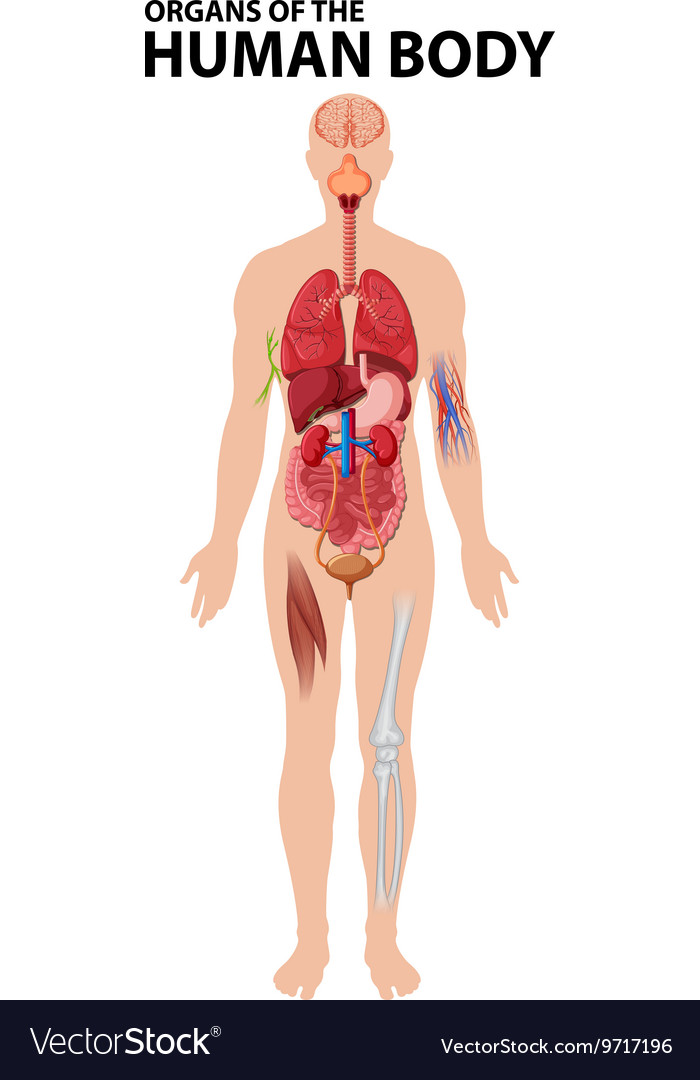 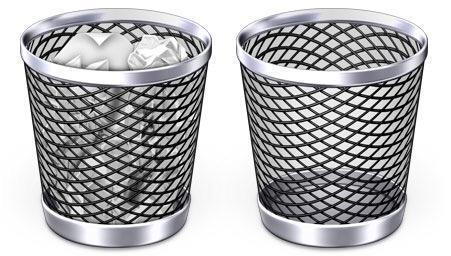 Kidneys
Kidneys, considered the main unit of excretory system, filter waste from blood and send those waste to the urinary bladder waiting to be released. The main unit to filter blood is nephron.
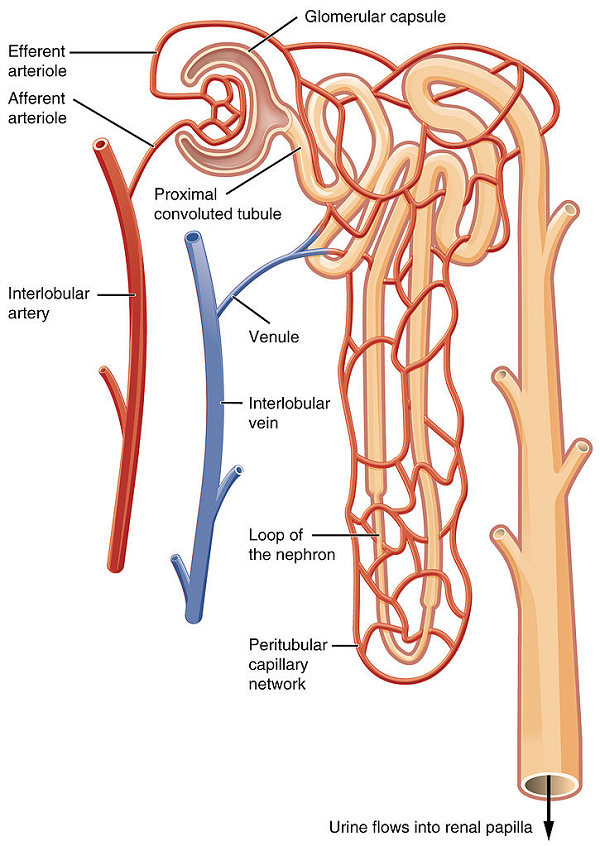 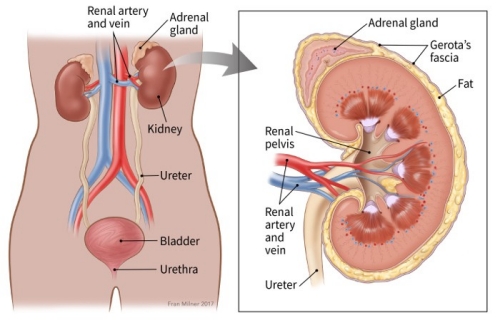 Skin
Skin excrete sweat which contains some waste through sweat glands. However, the main function of skin is to control body temperature.
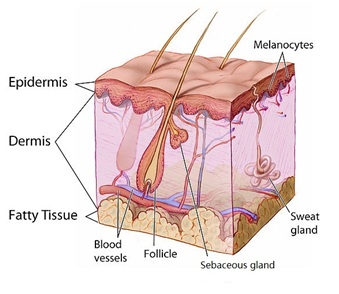 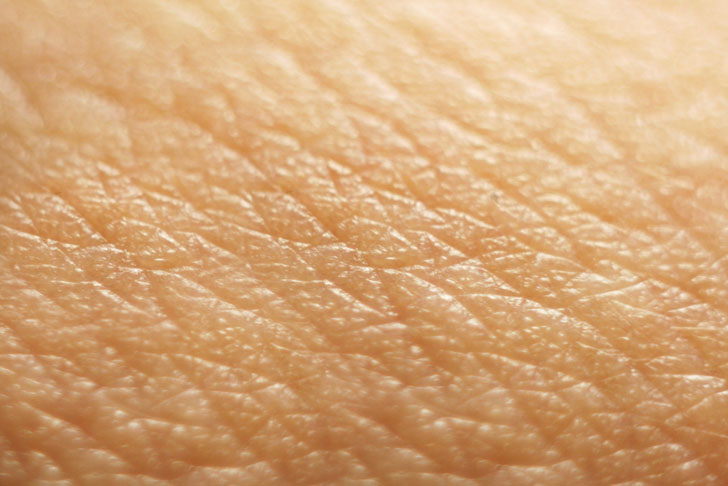 Lungs
Lungs exchange gas from blood within alveoli. The unwanted gas and excess water vapor are then released when we exhale.
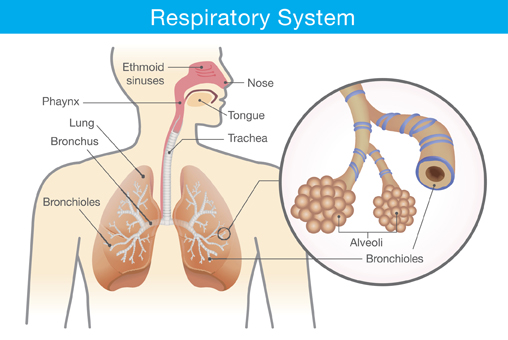 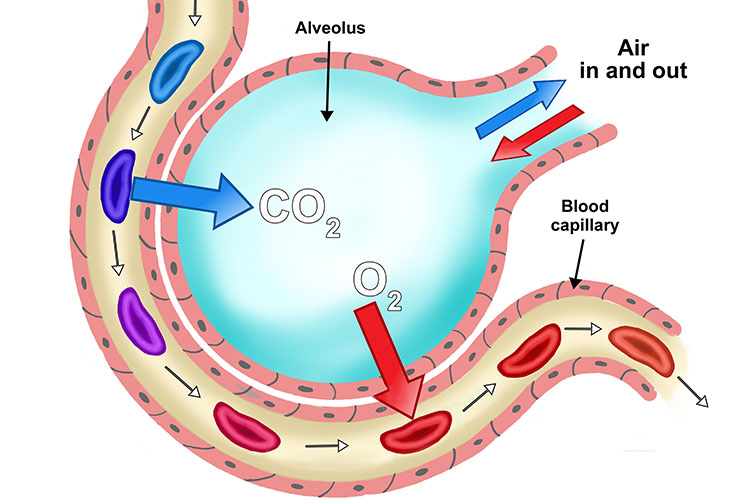 Defecation
In the last process of digestion, after the body absorbs nutrients from the food, it excretes the remain as feces.
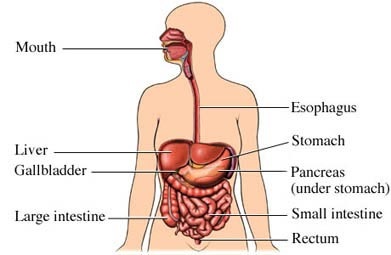 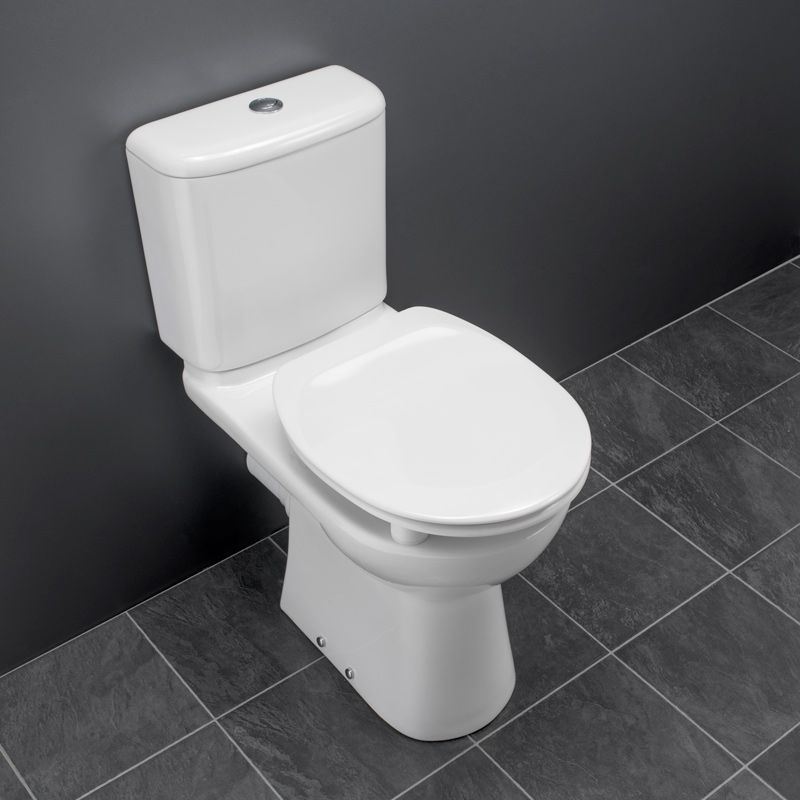 Liver
Liver breaks down or converts substances in blood and bile. Blood will be filtered in kidneys. Bile will be excreted to small intestine and finally be defecated.
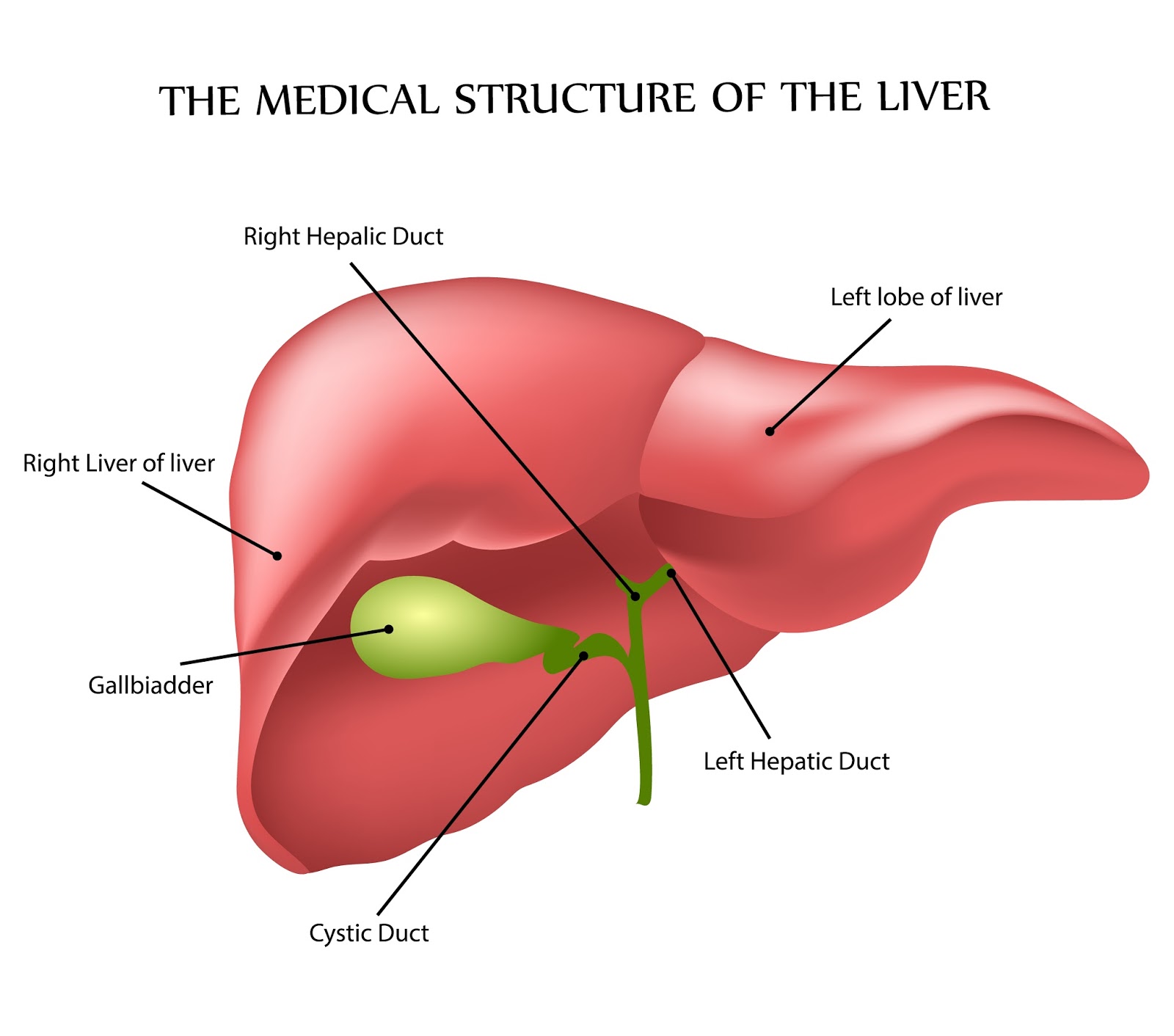 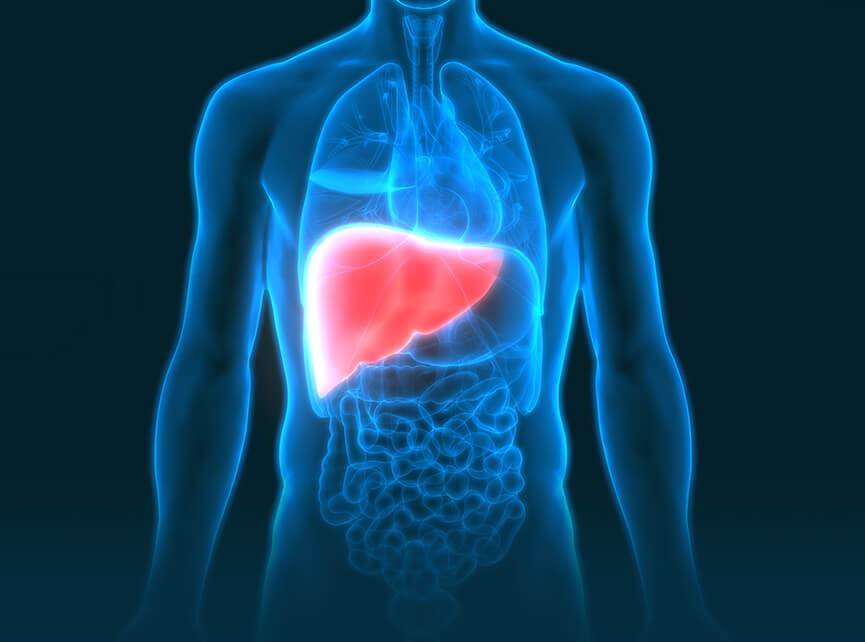 Tissue Involved
-Epithelial Tissue: Most of the system includes hollow organ to store waste and hollow passage way for waste to travel.

-Muscle Tissue: There are also movement in the system like the movement of both smooth and skeletal tissue involved in defecation process.

-Connective Tissue: Many tissues are connected and held together by connective tissue.

-Nervous Tissue: In some process, these nervous tissues send signal to your brain like when you need to urinate.
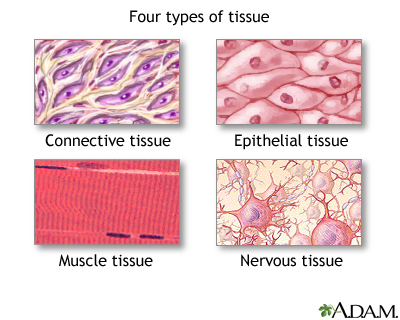 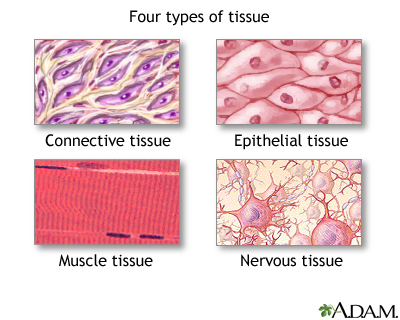 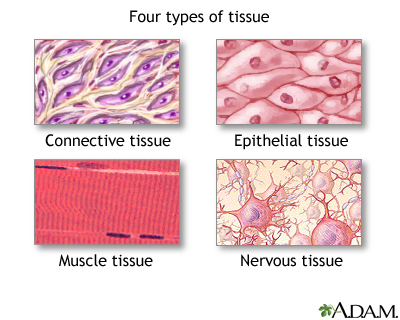 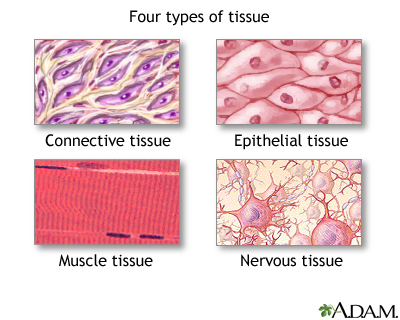 Major Cavities Involved
-Thoracic Cavity(Lungs)
-Abdominal Cavity(Kidneys, Intestine, Liver)
-Pelvic Cavity(Urinary Bladder, Intestine)
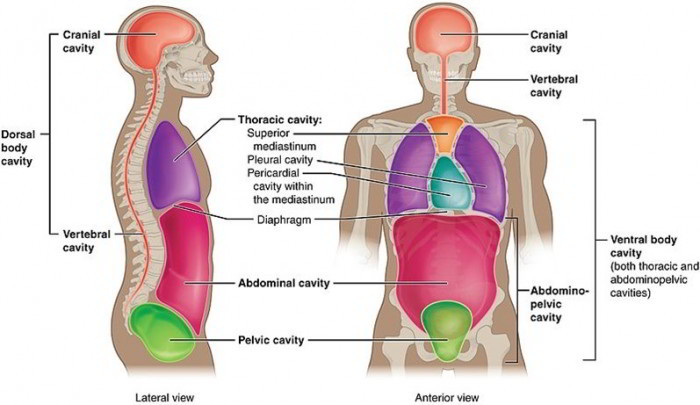 Application
Healthy System
In a healthy excretory system, the time interval of each excretion must not be too long or too short. It should excrete waste regularly.



System Failure
If excretory system doesn’t work properly, the poisonous waste will pile up in our body. The balance of chemicals in your body will be broken.

If the body don’t excrete any waste, the cavity of those waste will eventually filled up until it is teared apart.
Maintaining the System
-Stay Hydrated: Your body excretes waste along with water. Water helps to wash away waste.

-Exercise: When you move a lot, your body becomes more active and excretes more.
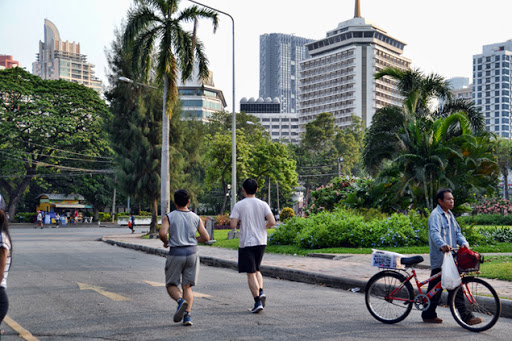 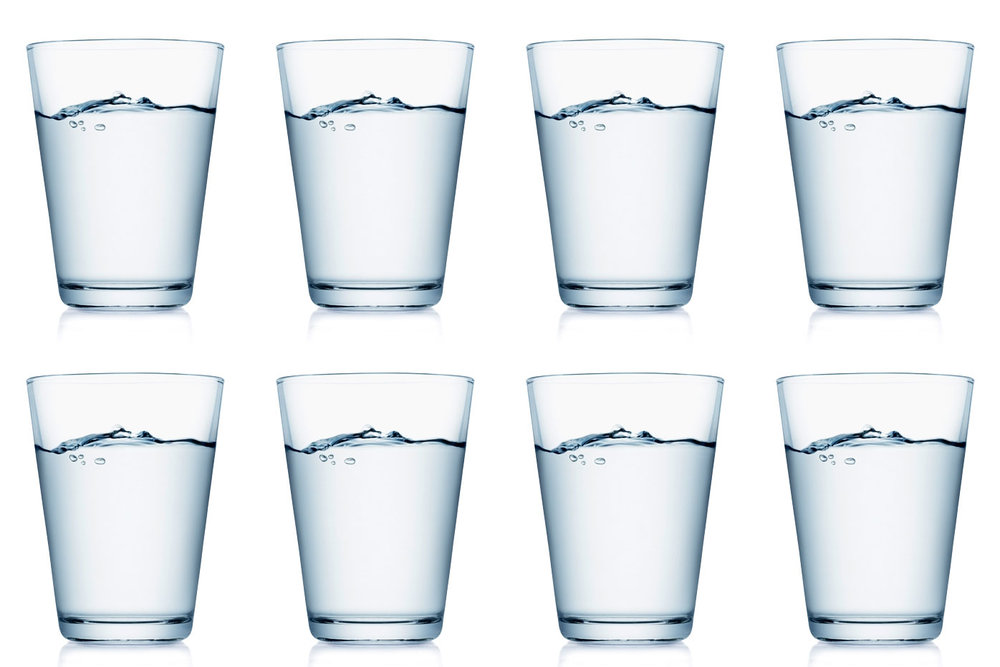 Maintaining the System
-Eat Healthy Food: Fruits and vegetables has important nutrients for you and also has fiber to help in defecation.

-Limit Alcohol and Caffeine: It will be dangerous if your body contains too much of these.
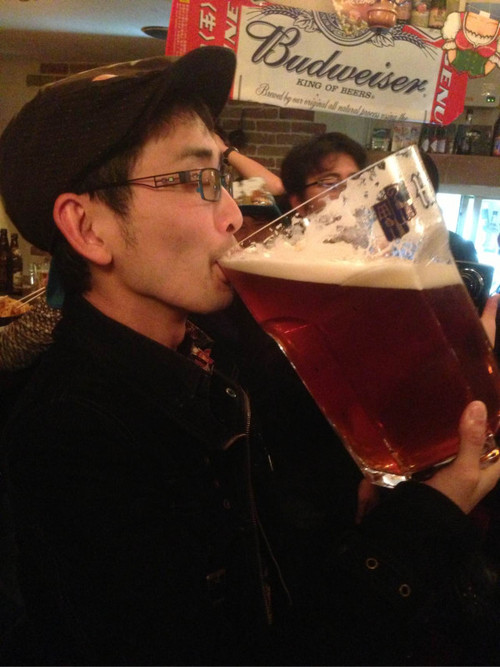 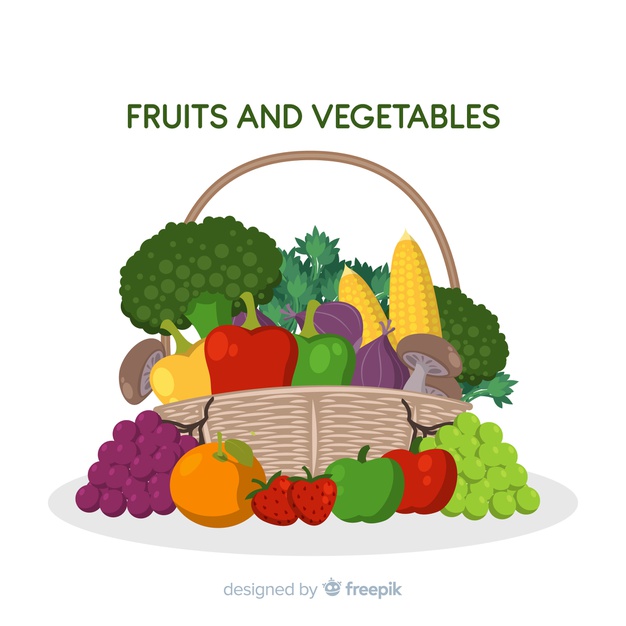 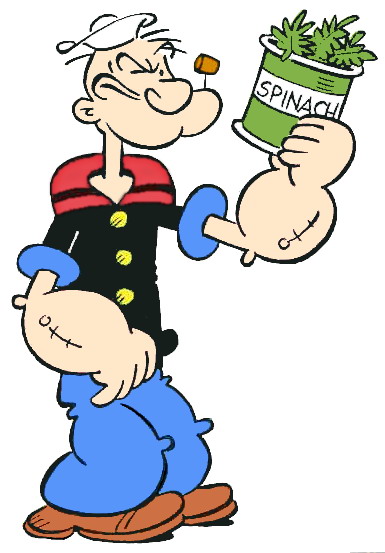 Fun Facts
-The waste from your body can indicate your health.

-Sometime, you might shake a little while urinating. This is cause by change in blood pressure or change in body temperature.

-Even if you lose one of your kidneys, the other one can still work but it might overworks and fails. Dialysis, cleaning blood synthetically, might be required.
Thank You!
Any Questions?